Σύνθεση
Μ. Λ
μια πολύσημη λέξη
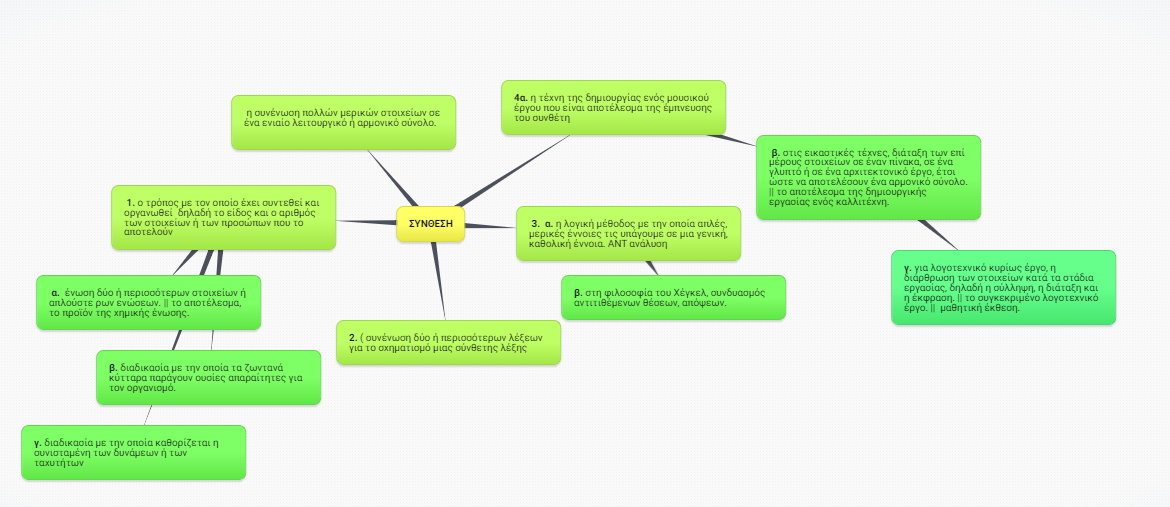 Ορισμος 1: ο τρόπος με τον οποίο έχει συντεθεί και οργανωθεί, δηλαδή το είδος και ο αριθμός των στοιχείων ή των προσώπων που το αποτελούν
Προταση: Η σύνθεση των φαρμάκων είναι άγνωστη

Ορισμος 2: συνένωση δύο ή περισσότερων λέξεων για το σχηματισμό μιας σύνθετης λέξης
Πρόταση: Η λέξη φωτοσύνθεση παράγεται από τη σύνθεση δυο άλλων λέξεων.
Ορισμος 3: η λογική μέθοδος με την οποία απλές, μερικές έννοιες τις υπάγουμε σε μια γενική, καθολική έννοια
Πρόταση: Τη μέθοδο της ανάλυσης και της σύνθεσης ακολουθούσαν πολλοί φιλόσοφοι για την εξαγωγή συμπερασμάτων στις φιλοσοφικές τους θεωρίες.

Ορισμος 4: η τέχνη της δημιουργίας ενός μουσικού έργου που είναι αποτέλεσμα της έμπνευσης του συνθέτη

Πρόταση: Ο Μπιθικώτσης είναι ένας μουσικός και συνθέτης που έχει γίνει πηγή έμπνευσης με τις συνθέσεις του και παίζω τα τραγούδια του στο μπουζούκι μου.